BCP & DRP Overview(business continuity plan, disaster recovery plan)
Daniel L. Benway
Systems & Network Administrator / Engineer
Information Security Architect Lead
BSc CS, MCSE (NT4, 2000), MCTS (SCCM 2012), Security+, Network+, CCNA (2.0), CLP (AD R4)
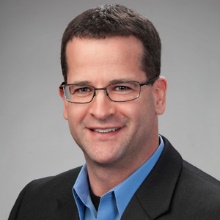 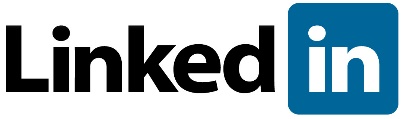 https://www.LinkedIn.com/in/DanielLBenway

https://www.DanielLBenway.net

@Daniel_L_Benway
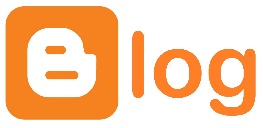 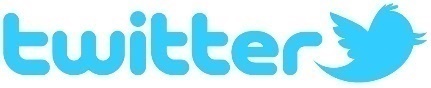 [Speaker Notes: Start with why

Shout-outs: 
why at this conference
why at this talk
why interested

(Follow Ashley’s suggestions here.)]
BCP & DRP Terminology:
DRP vs. BCP:
DRP (disaster recovery plan/ning):
reactive
very narrow in scope
how to recover a specific single thing after a disruption
BCP (business continuity plan/ning):
both preventive and reactive
broad in scope
includes (in order):
analysis
solution design
implementation of solution
testing of solution
ongoing maintenance of the BCP
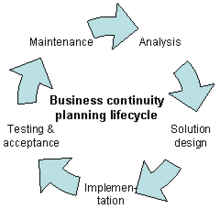 Which Do We Need?
A corporate BCP includes all parts of the business, including but not limited to IT.

An IT BCP handles all of the services IT provides as if the IT department were itself a business.

An IT BCP is more than just a collection of IT DRPs; it includes all of the normal parts of a BCP (analysis, solution design, implementation of solution, testing of solution, ongoing maintenance of the BCP).
Threats vs. Risks:
A key service is dependent upon its dependencies.

Threats cause risks to disrupt dependencies and stop dependent services.

Threats → Risks → Dependencies → Services

E.g. a thunderstorm (a threat) causes the power to fail (a risk) which causes the server (a dependency) to crash so that medical records (a dependent service) are unavailable.
BCP Ideology:
The Critical, Overlooked Principles of BCP:
"No battle plan survives contact with the enemy." 
		-German military strategist Helmuth von Moltke 
"Plans are useless, but planning is indispensable." 
					-General Dwight David Eisenhower
BCP is still very much an evolving field so each ‘authoritative’ source simply tries in its own way to get you to consider: 
what you do
what you need most to do it
what can go wrong
how you prevent things from going wrong (resilience)
how you recover when things do go wrong (recoverability)
[Speaker Notes: Ask for comments after the second quote.]
The Critical, Overlooked Principles of BCP:
BCP must be a useful tool, not just something on paper that you can point to and say you have (pragmatic versus academic).

BCP should be concise and useful, providing actionable value, not complex and verbose for its own sake.
[Speaker Notes: We have all seen countless numbers of companies that have reams and reams of BCP that is so burdensome and filled with vague but accepted legal and industry terminology and jargon that no one ever reads it, implements it, or gets any real value from it. When a disruption occurs the BCP lies dusty in the BCP Director’s or incident manager’s office while the IT staff scrambles to get the systems operational. Most organizations will be a lot better off if they create a simple plain-English BCP that contains processes and procedures they can realistically implement and use, rather than tomes full of lofty terms and steps from which their under-staffed, over-utilized, and under-funded team will never truly benefit.]
The Critical, Overlooked Principles of BCP:
Do not sensationalize:
more likely to be faced with a burst pipe than you are a hurricane or flood

Disruptions can be:
sudden or slow
from outside or inside
from external forces or oneself

You cannot protect every thing from every threat or risk:
focus on key services and their key dependencies
focus on most probable threats and risks
this level of planning and effort will help for all other services, dependencies, threats, and risks
[Speaker Notes: Ask about ‘this level of planning...’]
The Critical, Overlooked Principles of BCP:
BCP must be maintained (it has a full and continuous ‘lifecycle’, not done once and ‘finished’)

BCP should change as your organization does:
what your business does will change
your business values will change
your abilities to fulfill a BCP will change (location, personnel, processes, resources, suppliers)
Benefits of BCP:
[Speaker Notes: Ask ‘What are some benefits of BCP?’]
Some Benefits of BCP:
increases the likelihood of success during and after a disruption
gets you prepared for, and started on the right track during a disruption
during normal operations...
gets you focused on what your organization does and how, thus clarifying all manner of decisions to those ends
gets you focused on your key items so they don’t get neglected or forgotten
increases smoothness and efficacy
creates an environment where BCP is a normal activity - i.e. ‘buy-in’
helps with the onboarding of new personnel
enhances your organization’s reputation
fulfills contractual obligations
demonstrates due diligence
increasingly required for regulatory compliance
reduces insurance premiums
BCP Lifecycle:
BCP Lifecycle: Analysis → Solution → Implementation → Testing → Maintenance
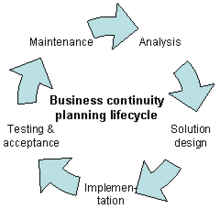 analysis
solution design
implementation of solution
testing of solution
ongoing maintenance of the BCP
[Speaker Notes: Explain the top of the screen.]
BCP Lifecycle: Analysis → Solution → Implementation → Testing → Maintenance
BCP Analysis is comprised of four parts:

BIA (business impact analysis)
TRA (threat and risk analysis)
Impact Scenarios
Recovery Requirements
BCP Lifecycle: Analysis: BIA → Solution → Implementation → Testing → Maintenance
BIA (business impact analysis) - a detailed assessment of your organization’s key services, the dependencies thereof, and your outage/recovery tolerances
BCP Lifecycle: Analysis: BIA → Solution → Implementation → Testing → Maintenance
What are your key services? Daily, weekly, bi-weekly, monthly, quarterly, yearly? (e.g. applications, files/data, email, network, phone, etc.)
What is the criticality of each key service?
Who are the owners of each key service?
What are the key dependencies of each key service? Consider ‘LPPRS’ - location, personnel, processes, resources, and suppliers.
Who are the owners of each key dependency?
What are the recovery tolerances of each key dependency?
MTPOD (maximum tolerable period of disruption)
RTO (recovery time objective) - the reasonable and expected time to resolve a disruption
MTDL (maximum tolerable data loss)
RPO (recovery point objective) - the reasonable and expected level of resolution
SLAs - the agreements have been made with the business
BCP Lifecycle: Analysis: TRA → Solution → Implementation → Testing → Maintenance
TRA (threat and risk analysis) - an assessment of the threats and risks to each key dependency

begin looking for and thinking in terms of threats and risks
become familiar with TRA concepts and terminology (next slide)
not possible or efficient to exhaustively delineate all threats and risks, or completely protect all dependencies
do not over-sensationalize when considering threats and risks
disruptions can be sudden onset or slow onset, they can come from outside or inside, they can be caused by external forces or oneself
look at previously occurring threats and risks which are likely to happen again
[Speaker Notes: Ask which of these they think is most important, and why?]
BCP Lifecycle: Analysis: TRA → Solution → Implementation → Testing → Maintenance
TRA Terminology:

threats cause risks to cause disruptions to dependencies which stop dependent services
risk tolerance / appetite - the acceptable level of threat and risk
TRA environment scope:
wide - over which you have almost no control (global or national)
immediate - over which you have some control (national or local)
internal - over which you have the most control (local or internal)
TRA approach:
simple - one considers only the impact of each threat and risk to key dependencies
managed - one considers the likelihood of each threat and risk as well as their impact to key dependencies
risk response strategies:
accept, create contingencies, eliminate, reduce, transfer
residual risk - what remains after implementing risk response strategies
[Speaker Notes: Ask the difference between ‘accept, create contingencies, eliminate, reduce, transfer’.]
BCP Lifecycle: Analysis: TRA → Solution → Implementation → Testing → Maintenance
Some threats and risks to consider: 
attack (physical or cyber)
civil disturbance
depletion of resources (internal or external)
facilities failure
hardware failure
human sickness and absenteeism
malware
natural disaster
site disaster
software failure
theft
utility failure
BCP Lifecycle: Analysis: TRA → Solution → Implementation → Testing → Maintenance
Datacenter analysis and audit for resilience and recoverability:
documentation
monitoring
physical access
environmental control (temperature and humidity)
electrical (load, UPSs, generators, fuel)
fire prevention, detection, and suppression
hardware (network, firewalls, security appliances, proxies, gateways, servers, firmware, upgrade schedule)
software (patches, upgrade schedule)
data (mirroring, backups, archiving, tiering)
BCP Lifecycle: Analysis: Impact Scenarios → Solution → Implementation → Testing → Maintenance
how does each specific threat impact each specific key dependency

how does each key dependency being down affect the dependent key services
BCP Lifecycle: Analysis: Recovery Requirements → Solution → Implementation → Testing → Maintenance
what business requirements constitute a recovery (e.g., people can receive and send email)

what technical requirements meet the business requirements that constitute a recovery (e.g., the mail servers, network, gateways, etc. are online)
BCP Lifecycle: Analysis → Solution → Implementation → Testing → Maintenance
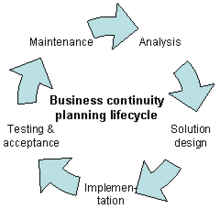 analysis
solution design
implementation of solution
testing of solution
ongoing maintenance of the BCP
[Speaker Notes: Explain the top of the screen.]
BCP Lifecycle: Analysis → Solution → Implementation → Testing → Maintenance
Solutions should create resilience and recoverability of ‘LPPRS’* (location, personnel, processes, resources, suppliers).




							*not an industry-adopted term
BCP Lifecycle: Analysis → Solution: Location → Implementation → Testing → Maintenance
IT is seldom truly dependent upon location (unlike, for example, a mining company).

multiple sites
remote access
BCP Lifecycle: Analysis → Solution: Personnel → Implementation → Testing → Maintenance
Personnel - people inside the organization (both IT and facilities personnel)

clearly defined BCP role holders
BCP Director - oversees and ensures that all five parts of the BCP lifecycle are adhered to and complete
Incident Manager, and Backup Incident Manager - central points of contact during a disruption, responsible for internal and external communication, high-level working familiarity with entire BCP
SMEs responsible for resiliency, recoverability, and documentation of the systems they own, all of which is in their job descriptions and performance reviews (see ‘Maintenance’ section)
contact list of key personnel
address, email, multiple phone numbers, skills, and systems over which they’re responsible
current and previous staff (perhaps some on retainer)
IT staff
facilities staff (electrical, HVAC, physical security, etc.)
on-call schedule of key personnel
cross training of key personnel, with shadowing which is in their job descriptions and performance reviews
internal communication plan (communication within IT)
incident management and escalation procedure
call tree
bridge number provided by a third party (available even if local systems are down)
central status website and/or recorded phone message which is updated frequently during a disruption, provided by a third party (available even if local systems are down)
external communication plan (communication to the business)
list of key business unit leaders, department heads, key stakeholders that are kept apprised ruing a disruption
central status website and/or recorded phone message which is updated frequently during a disruption, provided by a third party (available even if local systems are down)
BCP Lifecycle: Analysis → Solution: Processes → Implementation → Testing → Maintenance
Processes - the procedures on which you critically depend, including normal, common activities, on a daily, weekly, bi-weekly, monthly, quarterly, and yearly basis

all non-industry-standard, custom, and proprietary processes should be changed to industry-standard wherever possible
all key processes should be well documented and cross trained, especially those that are non-industry-standard, custom, or proprietary 
documentation
all documentation should be stored in a location that is available even if local systems are down
documentation should be on a system that provides search and index
documentation should have clear owners, titles, revision history, each of which is clearly spelled out in each document
change control procedures should be well established to ensure resilience and recoverability
security procedures should be well established to ensure resilience and recoverability
BCP Lifecycle: Analysis → Solution: Resources → Implementation → Testing → Maintenance
Resources - facilities, hardware (including network), software, data

Datacenter configured for resilience and recoverability:	(from previous slide)
documentation
monitoring
physical access
environmental control (temperature and humidity)
electrical (load, UPSs, generators, fuel)
fire prevention, detection, and suppression
hardware (network, firewalls, security appliances, proxies, gateways, servers, firmware, upgrade schedule)
software (patches, upgrade schedule)
data (mirroring, backups, archiving, tiering)
BCP Lifecycle: Analysis → Solution: Suppliers → Implementation → Testing → Maintenance
suppliers - companies and people outside of the organization that provide resources

contact list of suppliers currently needed for key dependencies
redundant simultaneous sourcing when appropriate
warranties 
SLAs
contingency suppliers for key dependencies
contact list of local authorities (e.g. FBI for cyber security issues)
insurance
BCP Lifecycle: Analysis → Solution → Implementation → Testing → Maintenance
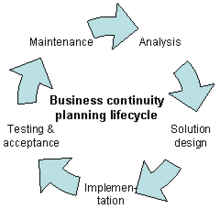 analysis
solution design
implementation of solution
testing of solution
ongoing maintenance of the BCP
[Speaker Notes: Explain the top of the screen.]
BCP Lifecycle: Analysis → Solution→ Implementation → Testing → Maintenance
prioritization of the completion of solution items
the BCP Director should work with the managers, team leads, and, most importantly, the SMEs to prioritize the solution items
scheduling and milestones for the completion of solution items above
the BCP Director should work with the managers, team leads, and, most importantly, the SMEs to set the scheduling and milestoning of the solution items
‘LPPRS’ (location, personnel, processes, resources, suppliers) - in addition to the resources needed for the completed solution, increased resources will be needed during the implementation of the solution
personnel will have increased workloads
suppliers will have increased workloads
BCP Lifecycle: Analysis → Solution → Implementation → Testing → Maintenance
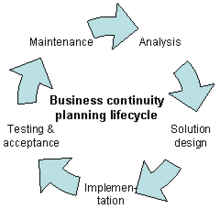 analysis
solution design
implementation of solution
testing of solution
ongoing maintenance of the BCP
[Speaker Notes: Explain the top of the screen.]
BCP Lifecycle: Analysis → Solution→ Implementation → Testing → Maintenance
Recurrent Testing and Acceptance of Solution:

different types of tests should occur at different intervals. From most to least frequent:
communication - a test of the internal and external communication plans
walkthrough - analysis and discussion of the plan by key personnel
desktop scenario - a verbal implementation of the plan by key personnel given a specific set of contrived circumstances. Occasionally, these should be timed with added difficulties injected at random intervals. All circumstances and difficulties should be kept secret until the test begins.
lab - tests of the plan on lab environment by key personnel
live - tests of the plan on production environment by key personnel
there is tremendous ROI in even the first three types of test, and they require very little additional resources, and virtually no risk
create a permanent schedule of regular recurrent testing
these are tests of the BCP, not of your personnel or suppliers
BCP Lifecycle: Analysis → Solution → Implementation → Testing → Maintenance
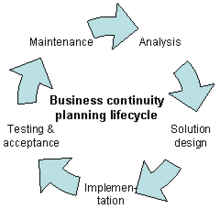 analysis
solution design
implementation of solution
testing of solution
ongoing maintenance of the BCP
[Speaker Notes: Explain the top of the screen.]
BCP Lifecycle: Analysis → Solution→ Implementation → Testing → Maintenance
Ongoing Maintenance of BCP:

BCP and DRP become out of date very quickly: changes to business, key services, personnel, processes, resources, suppliers
Establish a simple process by which normal IT staff report new and changed services, dependencies, threats, risks, locations, personnel, processes, resources, suppliers, etc. to the BCP Director.
All owners of and contributors to the BCP have clearly defined accountability:
integral part of their job descriptions
line items in goals and performance reviews
BCP documentation 
SME cross training and shadowing
BCP tests
Create a schedule for the regular repetition of entire BCP lifecycle (analysis, solution design, implementation of solution, recurrent testing and acceptance of solution, ongoing maintenance of BCP).
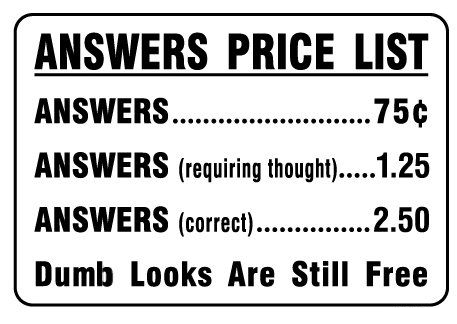 BCP & DRP Overview(business continuity plan, disaster recovery plan)
Daniel L. Benway
Systems & Network Administrator / Engineer
Information Security Architect Lead
BSc CS, MCSE (NT4, 2000), MCTS (SCCM 2012), Security+, Network+, CCNA (2.0), CLP (AD R4)
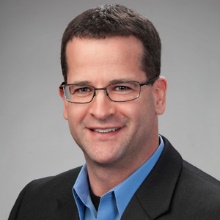 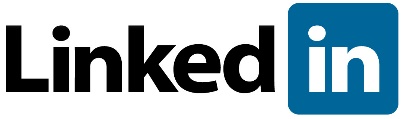 https://www.LinkedIn.com/in/DanielLBenway

https://www.DanielLBenway.net

@Daniel_L_Benway
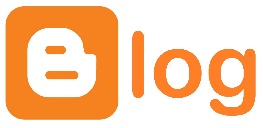 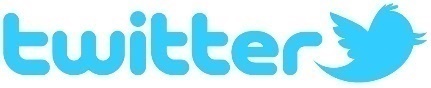